Дистанционное музыкальное занятие
в средней группе
«Лесная прогулка»

Музыкальный руководитель:
Ноянова О.В.
Здравствуйте, ребята!
Скучно дома просто так сидеть,Не пора ли нам с тобой вместе поиграть, попеть?
Тогда с диванчика вставайте, и за мной всё повторяйте.Будем маршировать с вами, как солдатики. Шагом марш!
♫
♫ Музыка «Ходим – бегаем». 38 секунд ♫
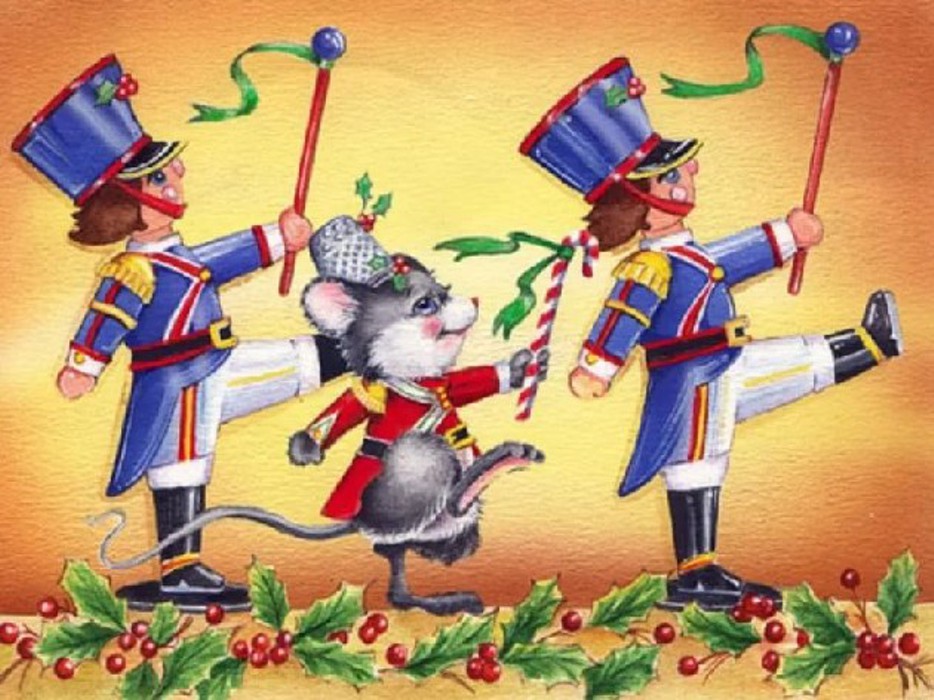 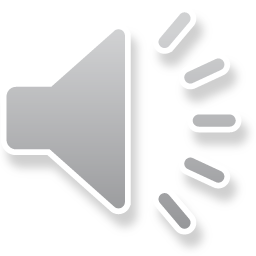 Куда это мы с тобой пришли, непонятно…Давай дальше поскачем на лошадке!Правую ножку поставим вперёд, руками держим вожжи, поехали!

♫ Музыка «Лошадка! 
Ведущий:
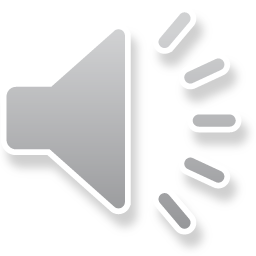 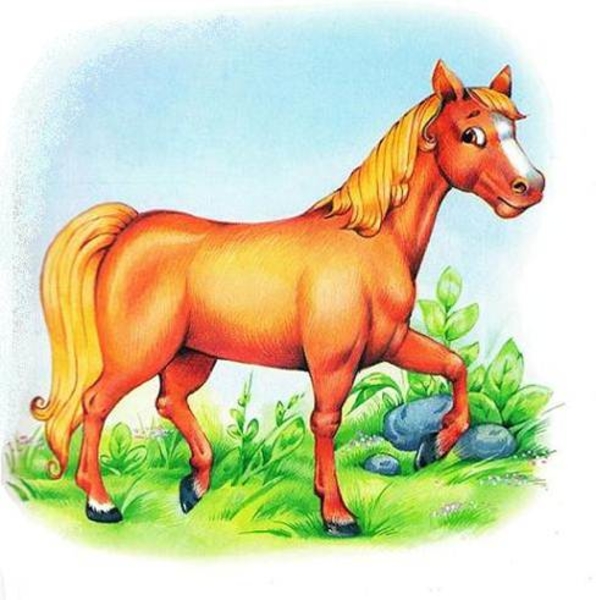 Ну вот мы и приехали на весёлую полянку.Садись, дружок, посидим, отдохнём и послушаем звуки леса.
(слушаем пение птиц)
♫ Музыка «Пение птиц». 30сек.
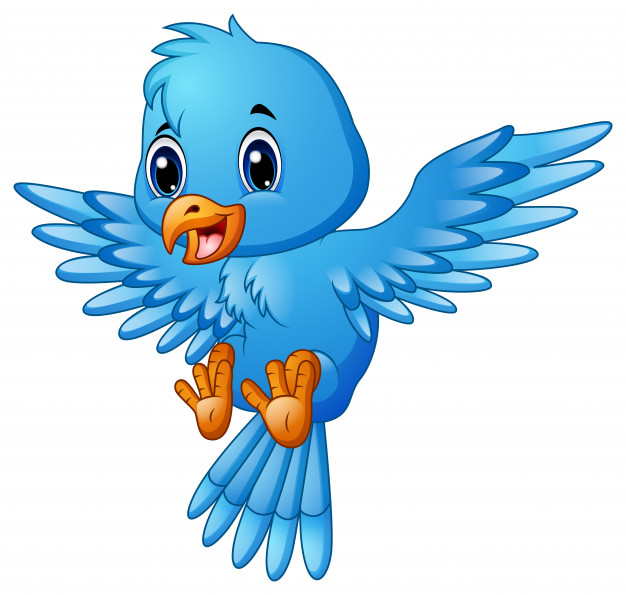 Муз.руководитель:
Как замечательно поют птички! Правда?Ребята, попробуем вместе с птичками помахать крылышками! Вставайте!
Послушай эту музыку. Ее написал П.И. Чайковский. Запомни этого композитора
♫ Музыка «Вальс цветов». Из балета «Щелкунчик»♫

Муз.рук.:
Молодцы, спасибо!Ты хочешь узнать, кто живет на нашей полянке?Я тебе сейчас подскажу!Быстрые лапки, длинные ушки –Серый, но не мышка. Кто это?… Зайчишка!
Я предлагаю тебе послушать и выучить песенку про зайчика!Садись поудобнее, ножки должны стоять на полу.
♫ Музыка «Зайка серенький сидит». 45 секунд ♫
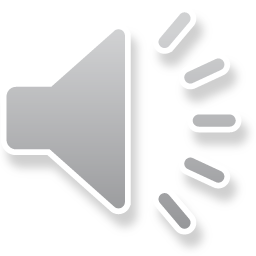 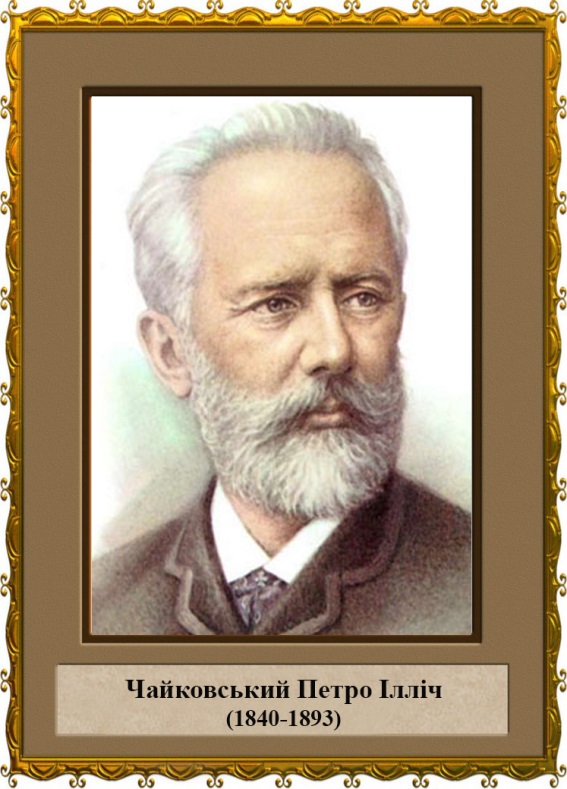 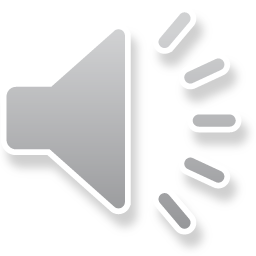 Зайка серенький сидитЗайка серенький сидитИ ушами шевелит. (делает ручками ушки на голове и ими шевелит)Вот так, вот такИ ушами шевелит. (2 строки 2 раза)Зайке холодно сидетьНадо лапочки погреть. (хлопает в ладоши)Вот так, вот такНадо лапочки погреть..(2 строки 2 раза)Зайке холодно стоятьНадо зайке поскакать. (прыгает)прыг скок, прыг скок,Надо зайке поскакать. (2 раза)Волк зайчишку испугал.Зайка прыг и убежал.
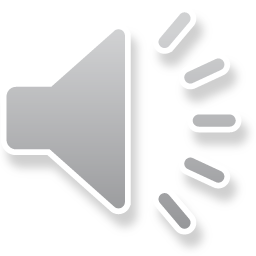 Муз.рук.:
Если ты будешь слушать песенку по утрам,то скоро сможешь петь её самостоятельно.
Повеселимся вместе с зайчиком попляшем!Вставай и за мною повторяй!

♫ Музыка «Заинька попляши» ♫

Муз.рук.:
Вот как хорошо с зайчиком поплясали.Зайчик лапкой помахал и домой убежал!И нам надо возвращаться, а чтобы было веселее,возьмем в руки две любые ленточки и побежим с ними домой.
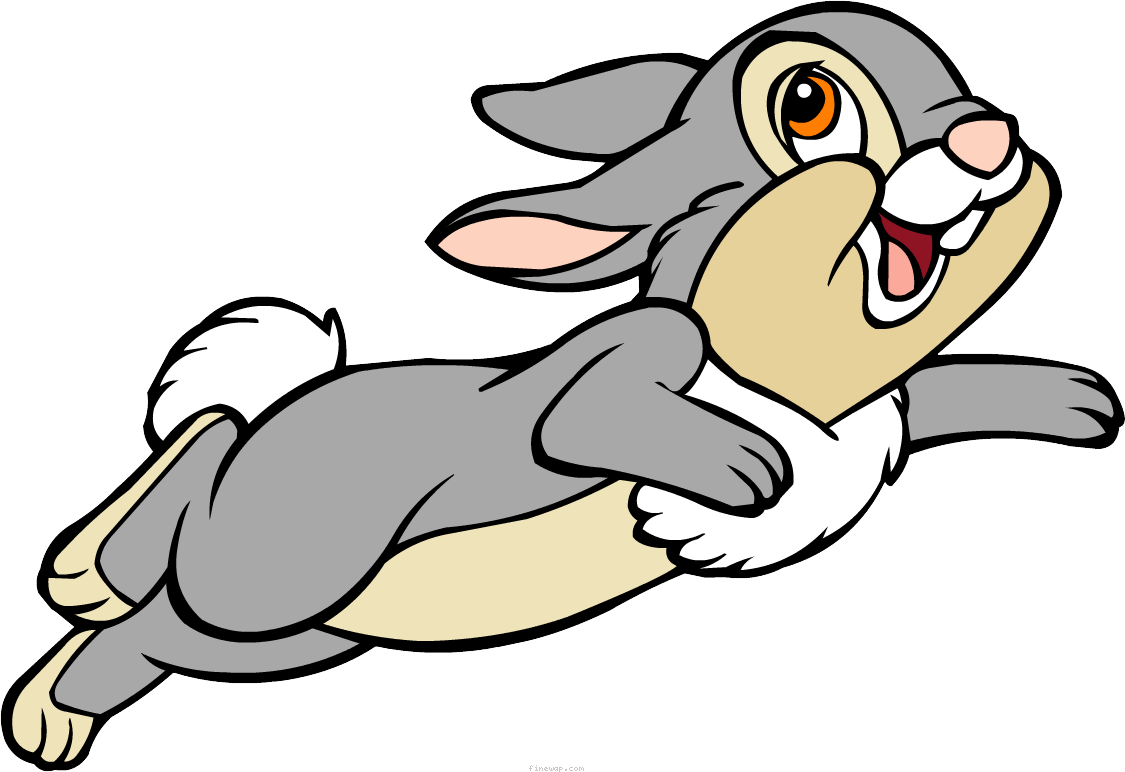 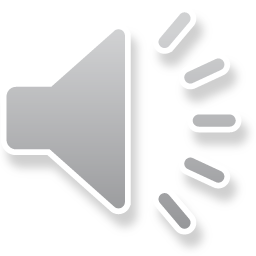 Муз.рук.:
Вот как весело мы с тобой погуляли и поиграли.Совсем забыла, нарисуй пожалуйста нашу полянку, на которой мы только что побывали, не забудь и про нашего друга — Зайчишку!До свидания! Пока!